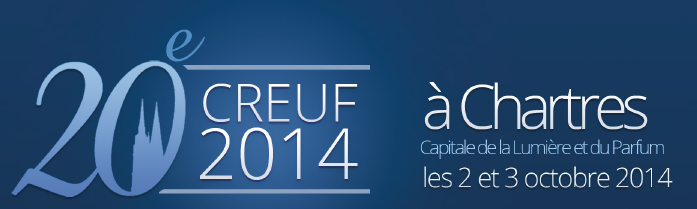 Analgésie-sédation du patient polytraumatisé en préhospitalier et à la SAUV
Dr. Agnès Ricard-Hibon
SAMU 95 – SMUR - Urgences
Hôpital CHRD de Pontoise
Le traumatisé grave
Enjeux : 
Contrôle du choc hémorragique
Contrôle des ACSOS
Analgésie

« Golden Hour » : Play and Run

Indication large de l’induction séquence rapide
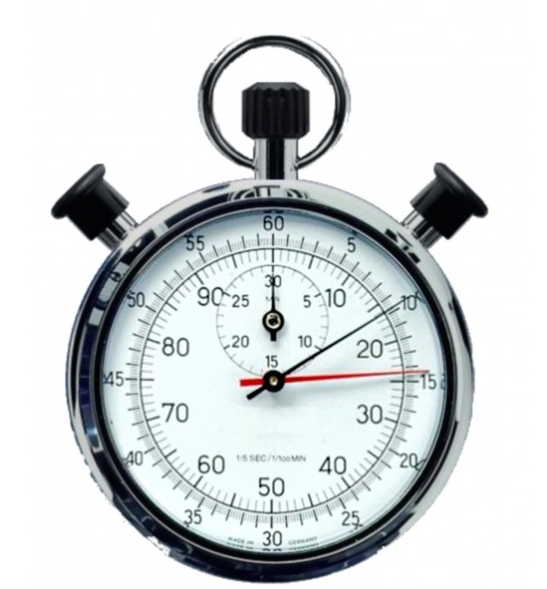 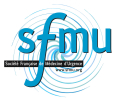 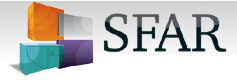 Société Française d’Anesthésie et de Réanimation Société Française de Médecine d’Urgence Recommandations Formalisées d’Experts 2010 : Sédation et Analgésie en Structure d’Urgence  Réactualisation de la Conférence d’Experts de la SFAR de 1999Présentation Officielle du Texte d’Experts Congrès SFAR 2010  Samedi 25 Septembre 2010
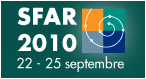 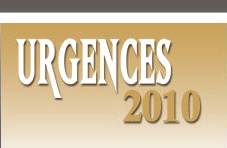 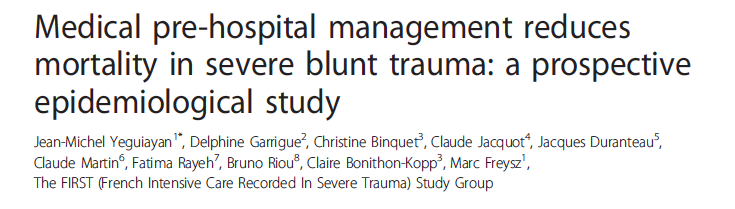 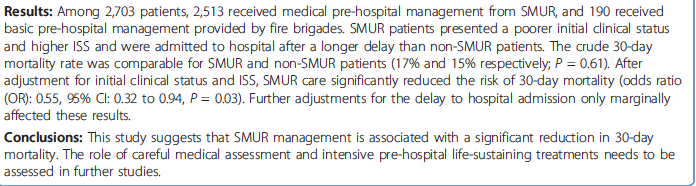 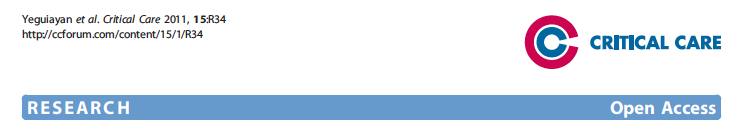 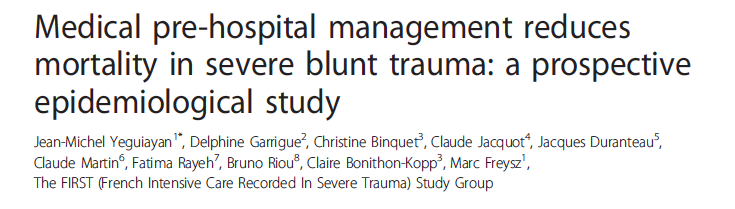 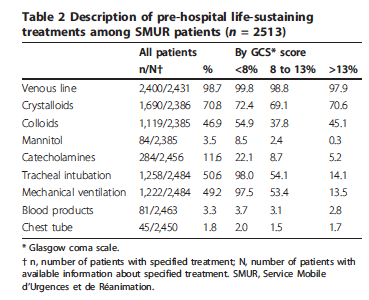 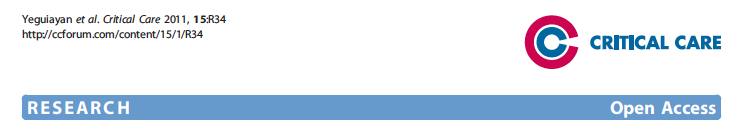 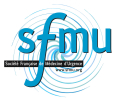 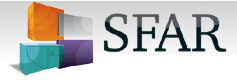 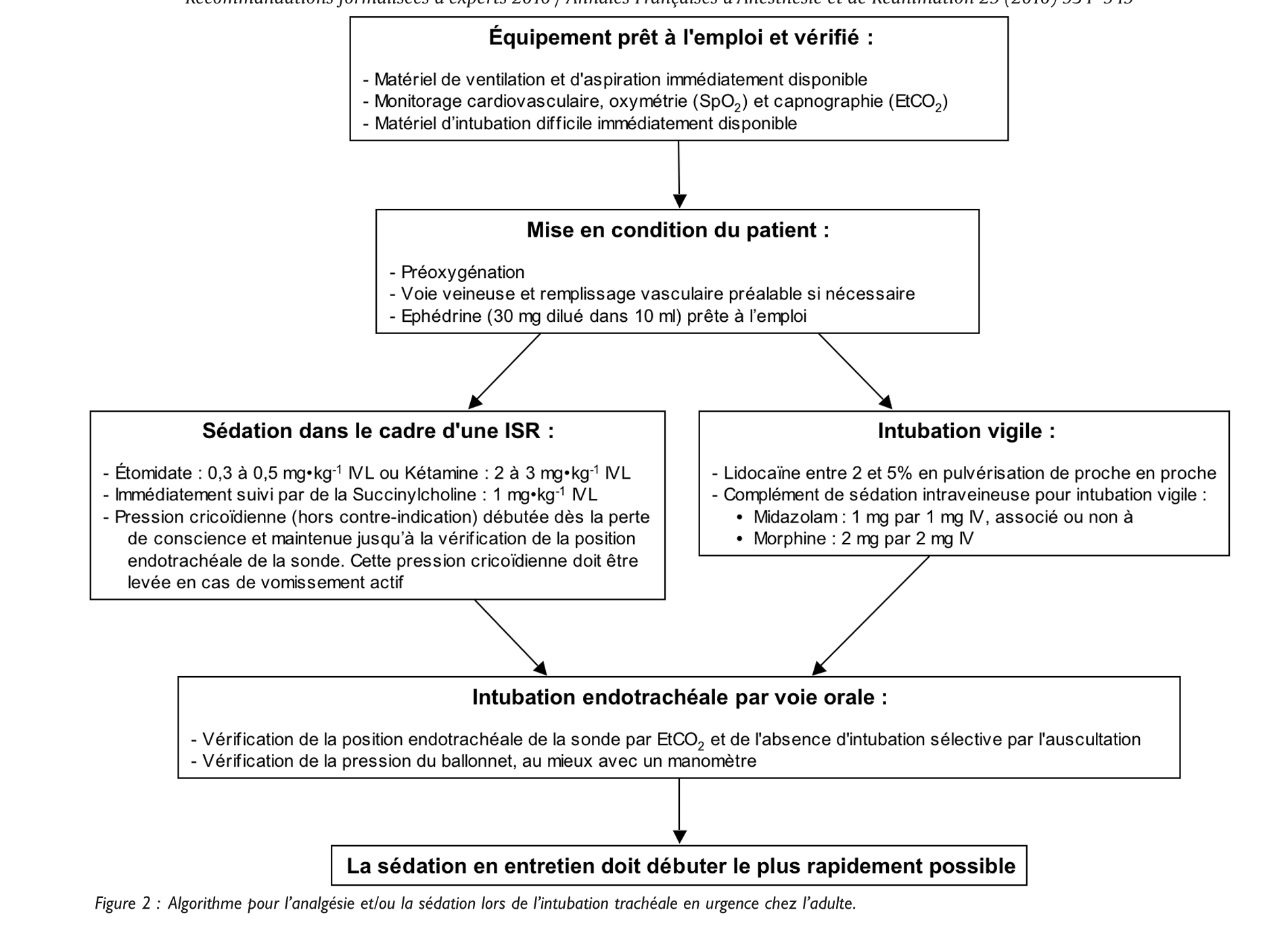 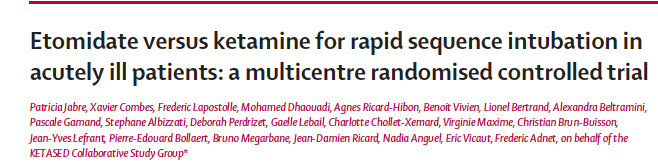 Etude multicentrique francaise
Etude randomisée contrôlée 
12 SMUR et 65 réanimations
655 Patients inclus
2 Groupes pour l’ISR :
Ketamine – Célocurine
Etomidate – Célocurine
Critère principal de jugement : SOFA score
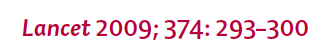 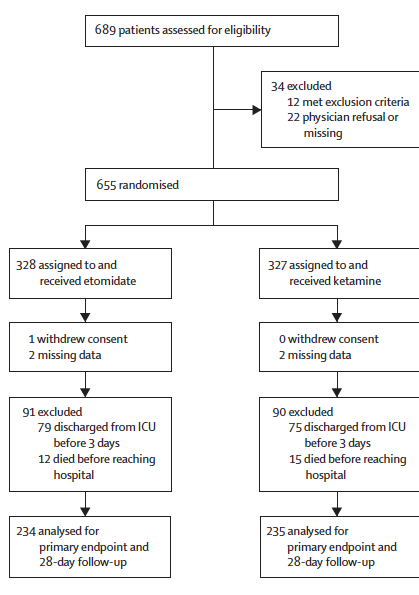 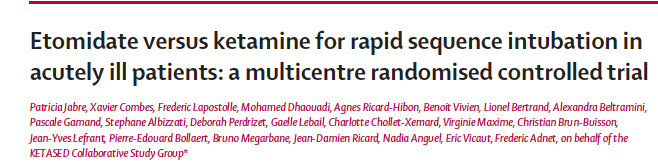 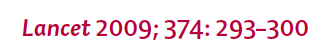 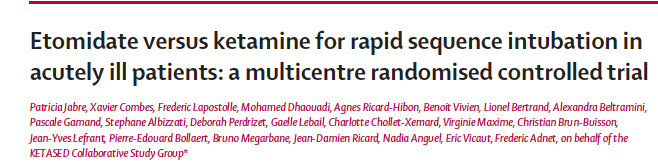 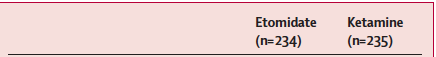 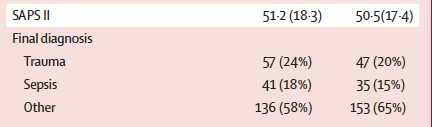 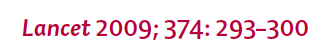 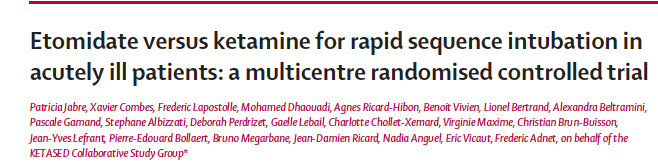 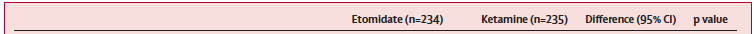 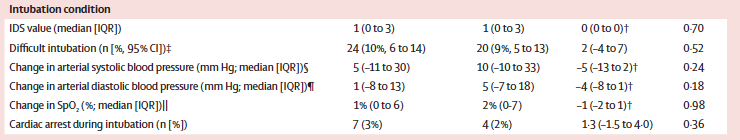 Les conditions d’intubation sont identiques
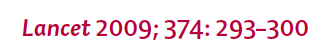 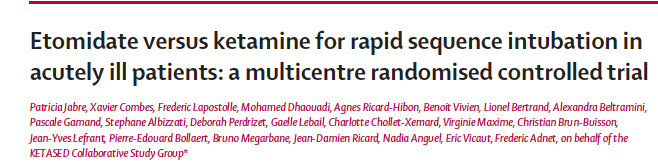 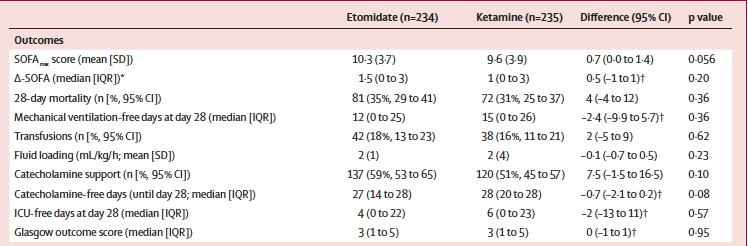 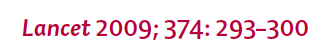 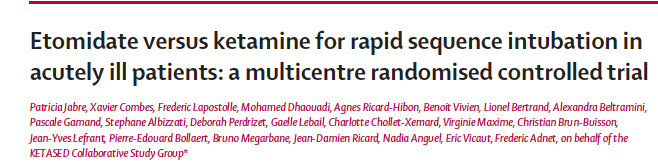 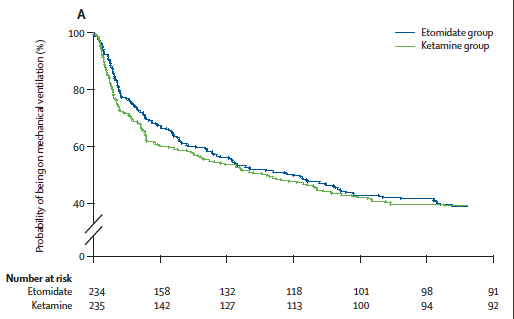 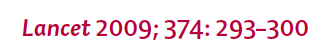 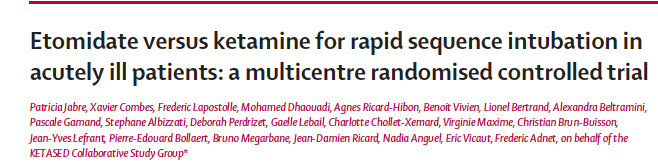 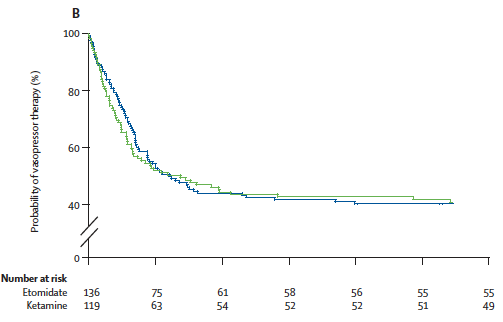 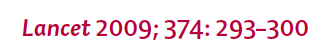 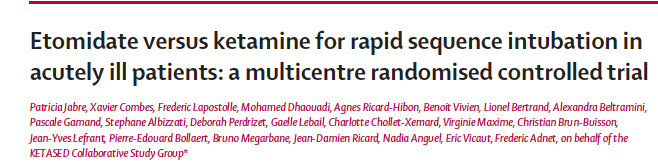 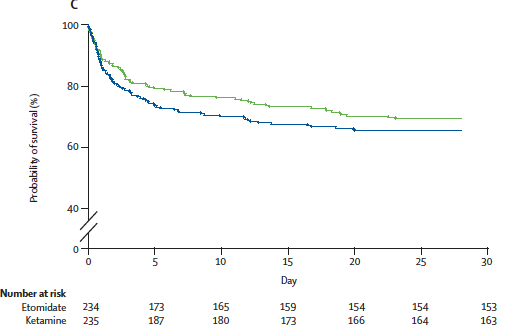 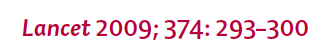 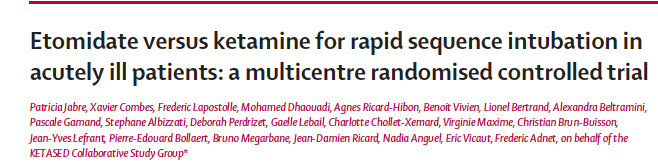 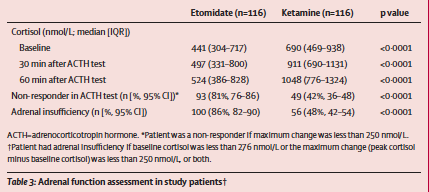 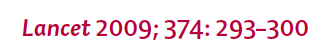 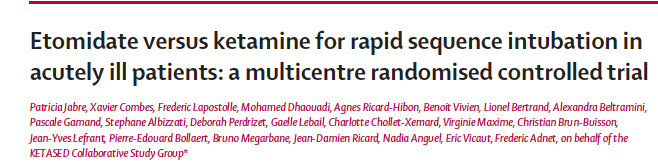 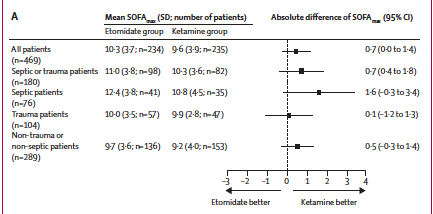 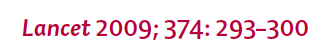 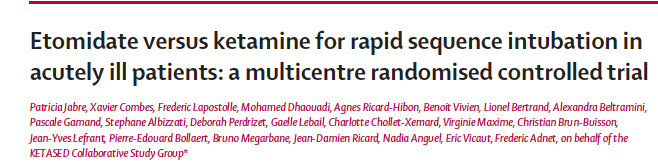 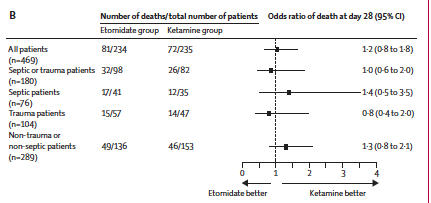 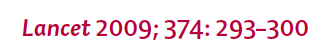 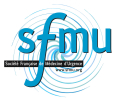 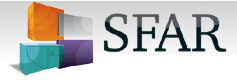 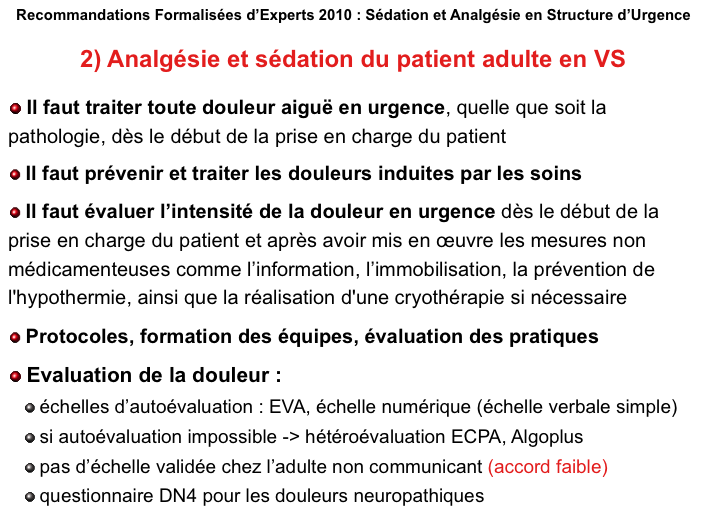 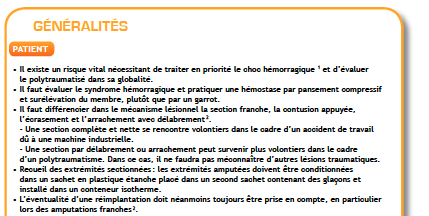 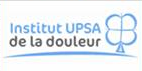 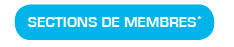 Algorithme de prise en charge
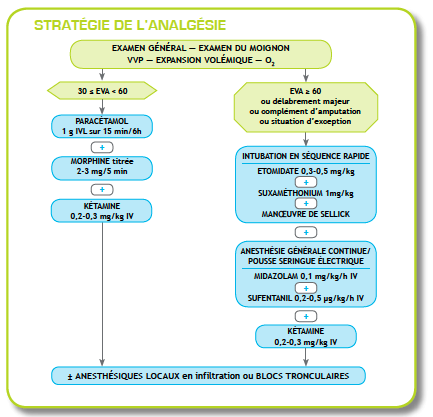 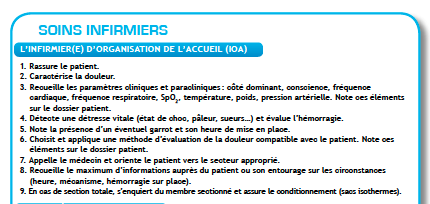 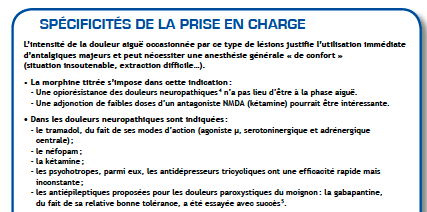 Références bibliographiques
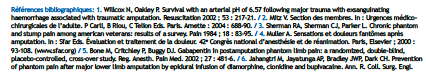 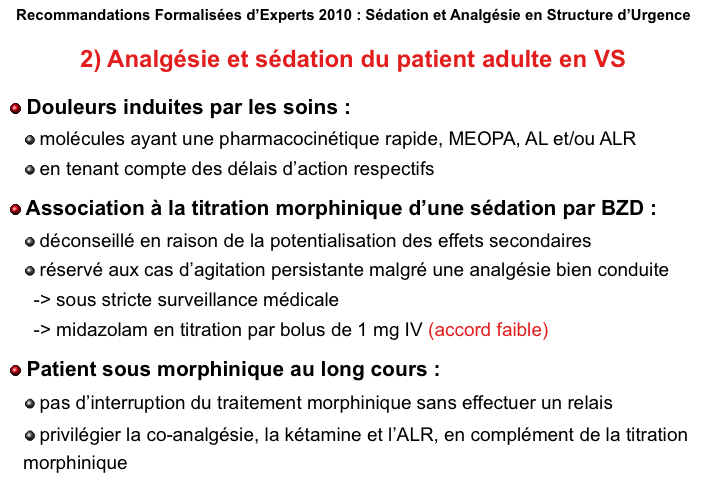 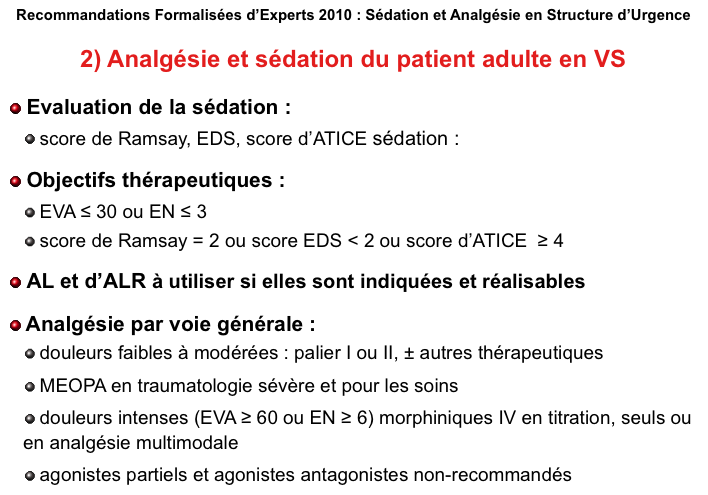 Le MEOPA
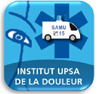 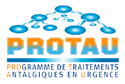 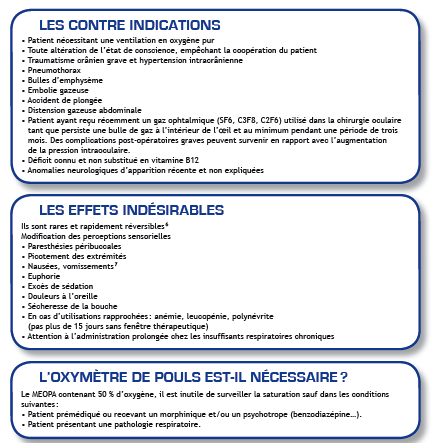 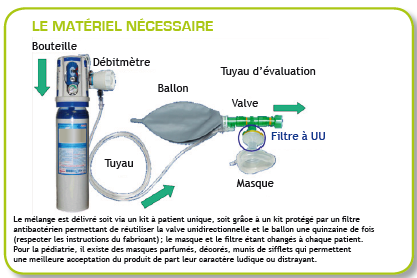 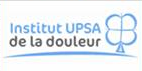 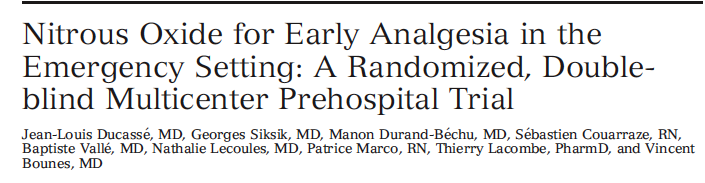 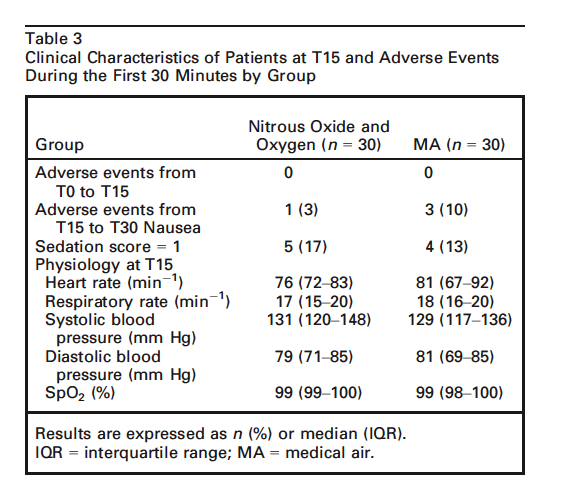 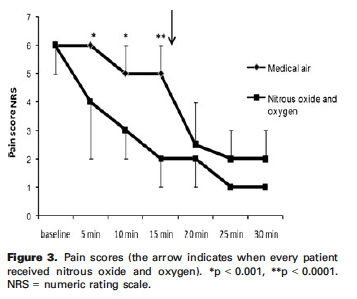 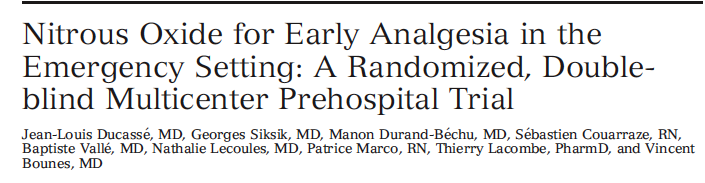 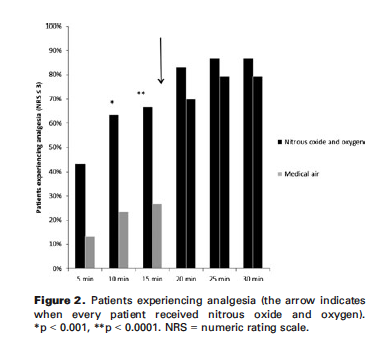 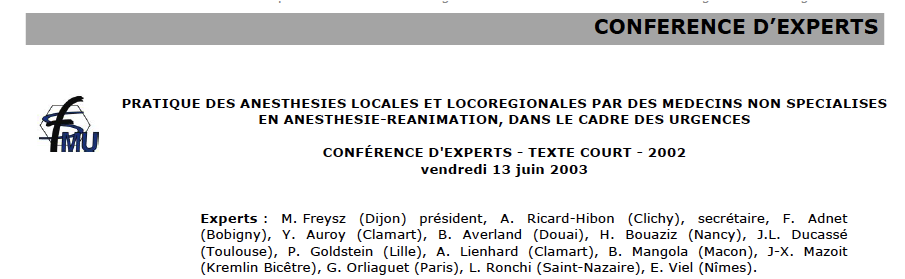 www.sfmu.org
CE s’adresse aux médecins non spécialisés en AR
Elle ne concerne pas le cadre de l’ALR « chirurgicale »
Impératif d’efficacité : soulagement des patients
Impératif de sécurité : pas de iatrogénie
« S’applique aux situations où le même praticien réalise à la fois l’AL ou l’ALR et l’acte d’urgence »
Impose une formation initiale et continue, théorique et pratique
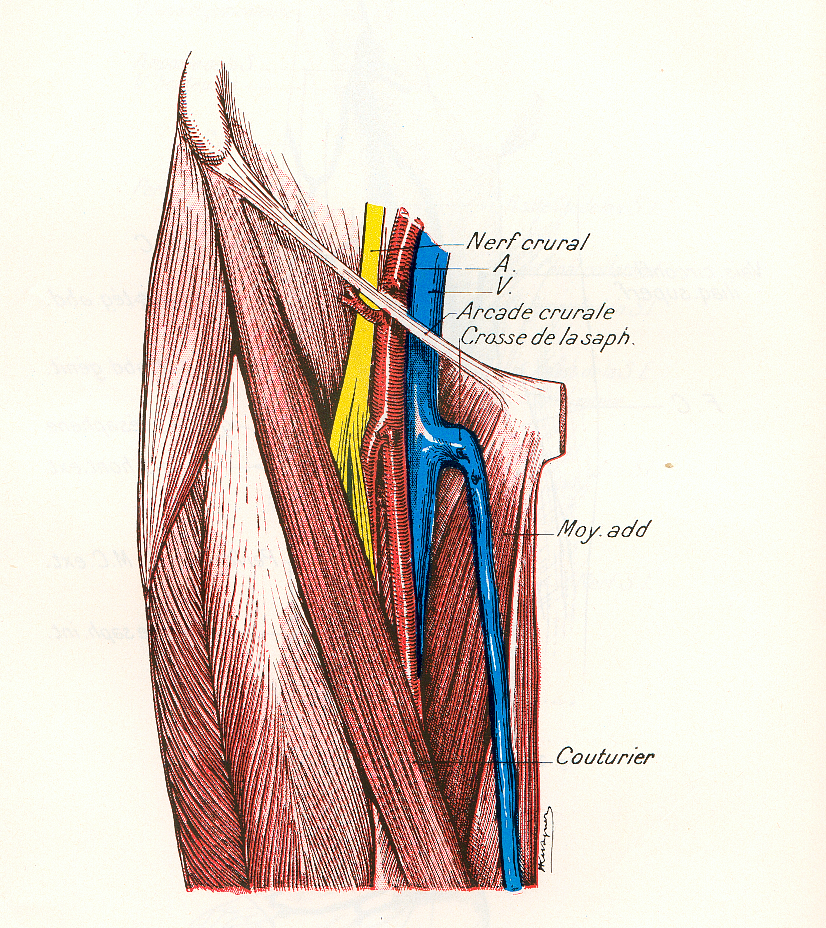 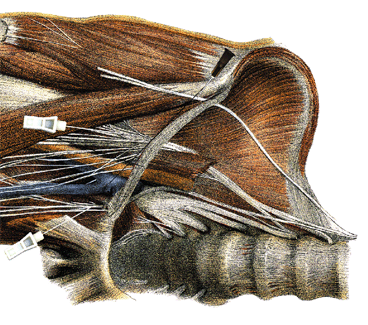 Bloc "3 en 1"
Bloc ilio-fascial
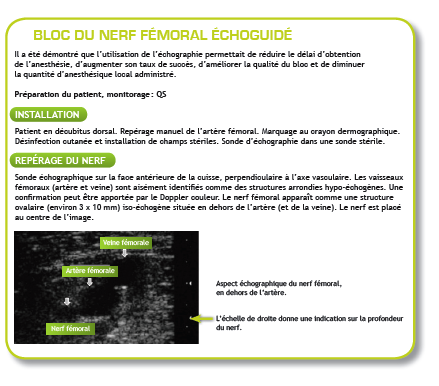 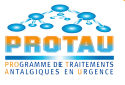 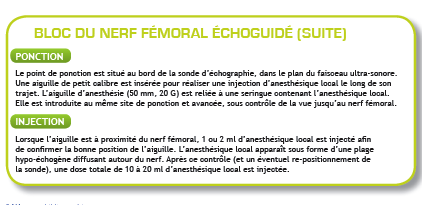 Lapostolle et coll. IUD 2013
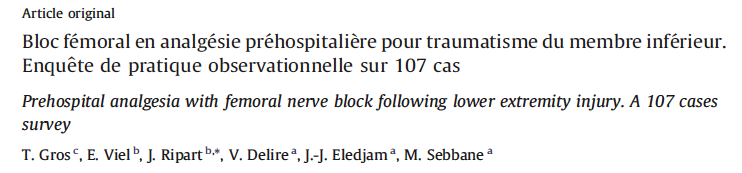 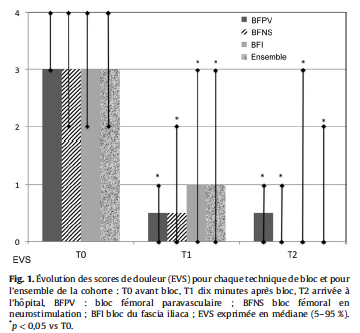 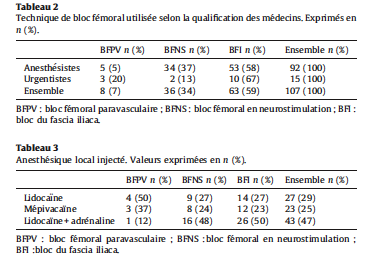 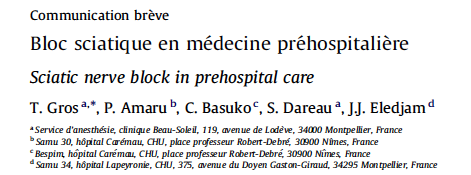 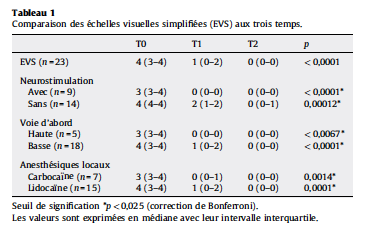 Afar 2010,29:162
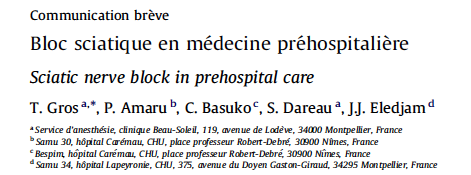 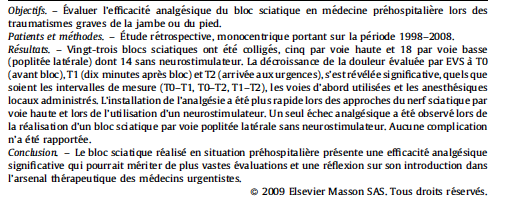 Face dorsale
Face palmaire
Bloc ulnaire
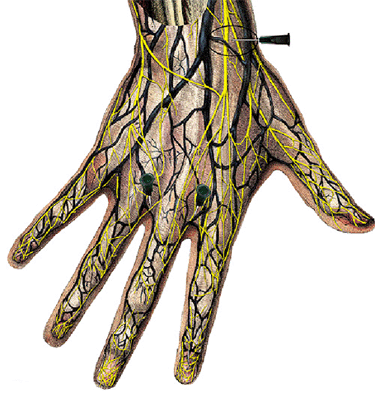 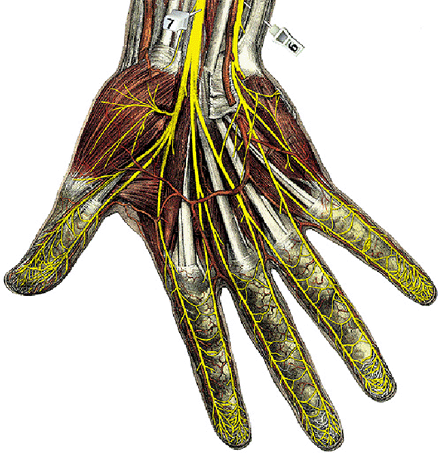 Bloc médian
Bloc radial
Bloc de la gaine des fléchisseurs
Figures 2 : Blocs de la main
Bloc supra-orbitaire
Bloc supra-trochléaire
Bloc infra-orbitaire
Bloc mentonnier
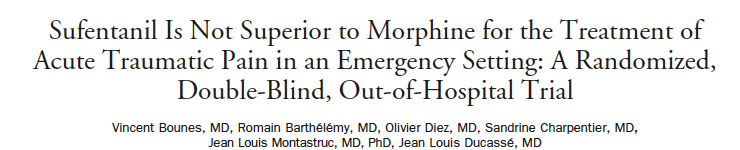 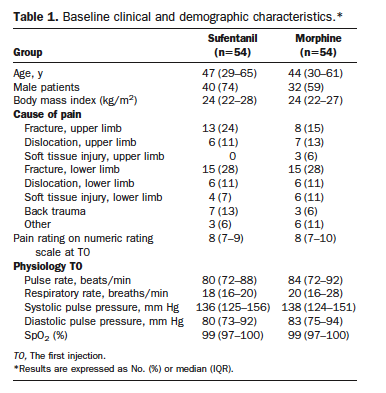 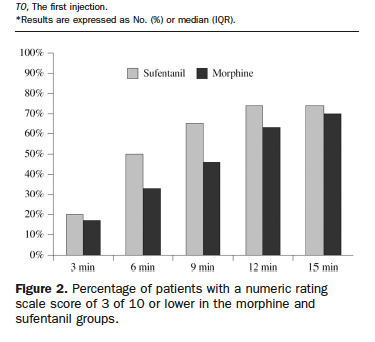 Ann Emerg Med 2010; 56:509
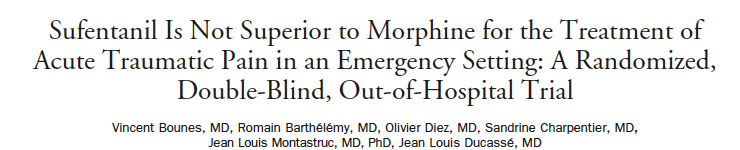 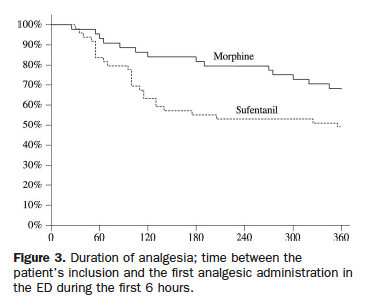 Morphine vs Fentanyl en préhosp
Galinski, Am J Emerg Med 2005
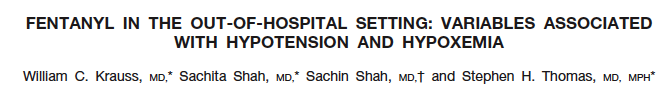 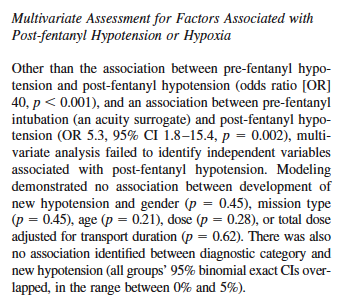 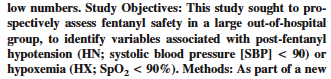 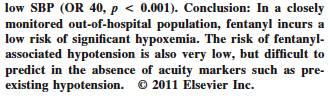 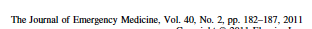 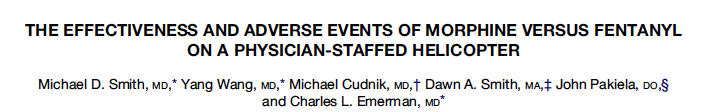 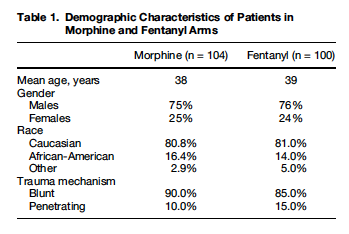 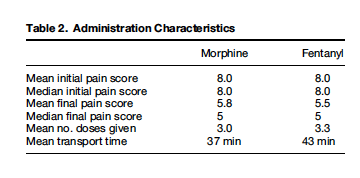 Effectif calculé sur un « endpoint » d’efficacité
L’effectif n’est jamais calculé sur une « endpoint » d’inocuité
Effectif insuffisant pour conclure
Manque de puissance
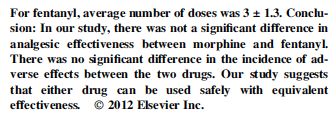 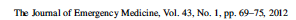 Morphine IV en titration : Quelle Dose ?
Doses de morphine en titration ? : 
Pas de dose de charge : Aubrun 2002 et Riou 2008 
Bolus de 0,05 mg/kg : Sfar 99, Ricard-Hibon 07
Bolus de 0,1 mg/kg : Galinski 05, Bijur 05, Bounes 08 
Bolus de 0,15 mg/kg : Birnbaum 06
Mais …. Méthodologie ?
Différence de 0,8 sur le ∆EN à T30
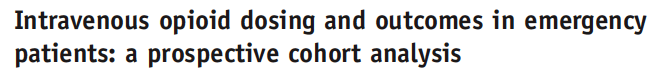 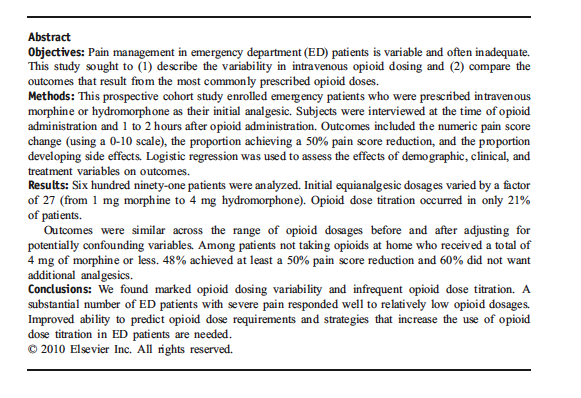 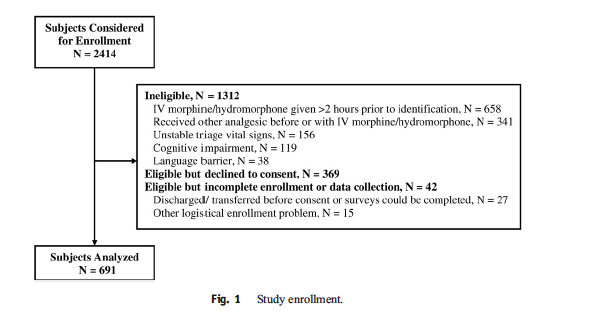 O’Connor AB  Am J Emerg Med 2010;28:1041
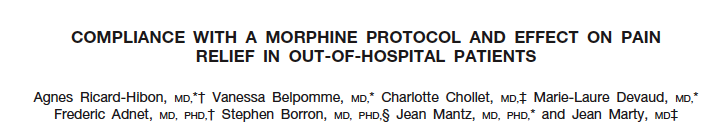 Délai d’obtention de l’analgésie
Titration respectée
J Emerg Med, 2008;34:305
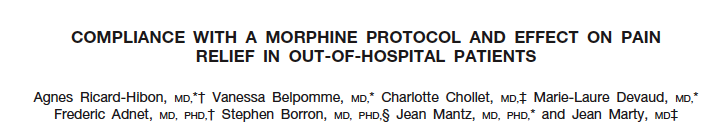 Délai d’obtention de l’analgésie
Titration respectée
Titration non respectée
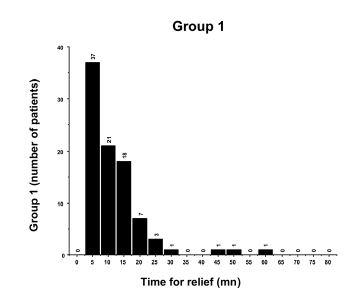 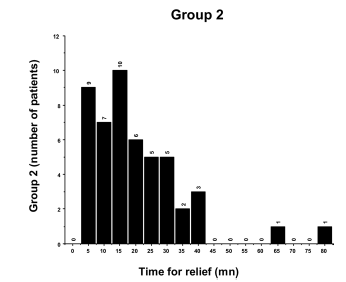 Médiane  : 10 min [5 - 15]                     15 min [10 - 26 ]
J Emerg Med, 2008;34:305
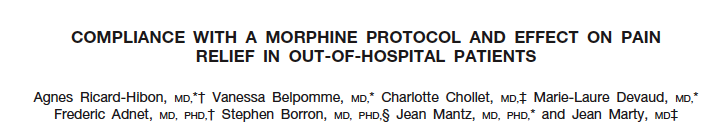 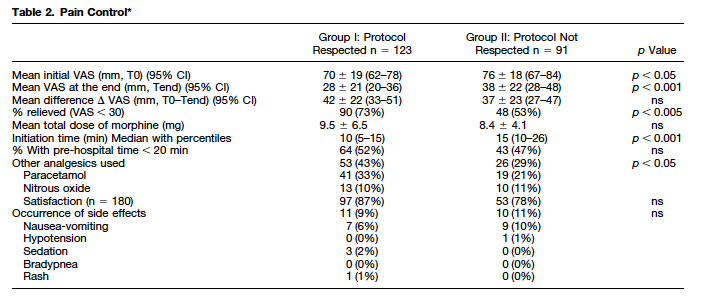 J Emerg Med, 2008;34:305
Is there an ideal morphine dose for prehospital treatment of severe acute pain? A randomized, double-blind comparison of 2 doses
Vincent Bounes MD, Sandrine Charpentier MD, Charles-Henri Houze-Cerfon MD,
Cédric Bellard MD, Jean Louis Ducassé MD
Am J Emerg Med 2008
Douleur au SAU
Lvovski, B Riou, Am J Emerg Med 2008
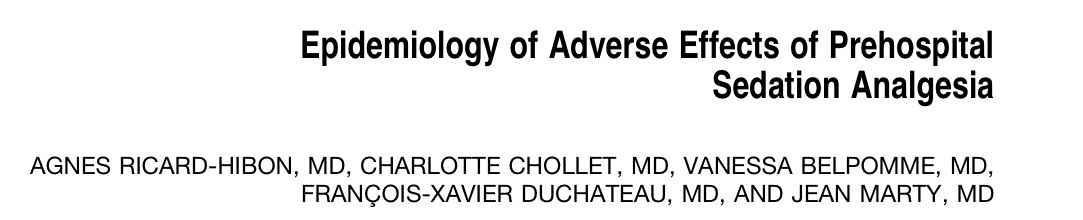 Ricard-Hibon et al., Am J Emerg Med 2003
Galinski et al., Am J Emerg Med 2005
Lvovschi et al. Am J Emerg Med 2008
Bounes et al. Am J Emerg Med 2010
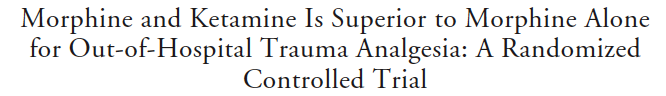 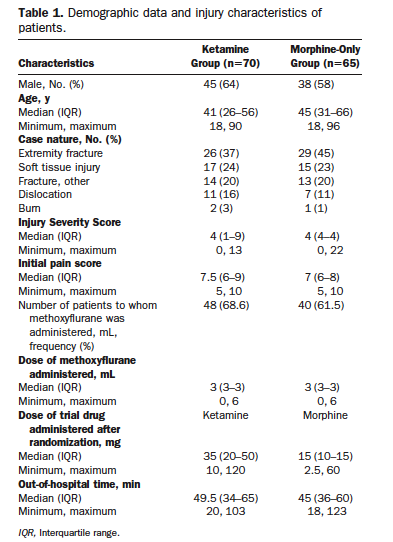 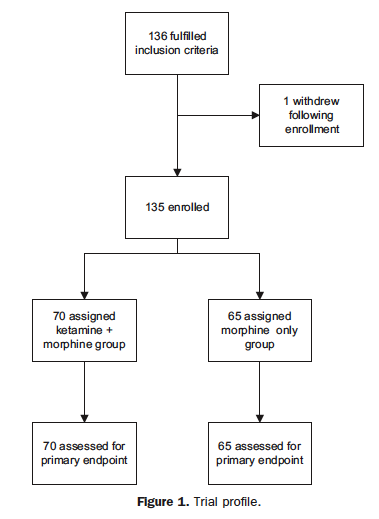 Jennings Ann Emerg Med 2012;59:497
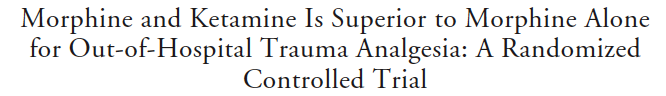 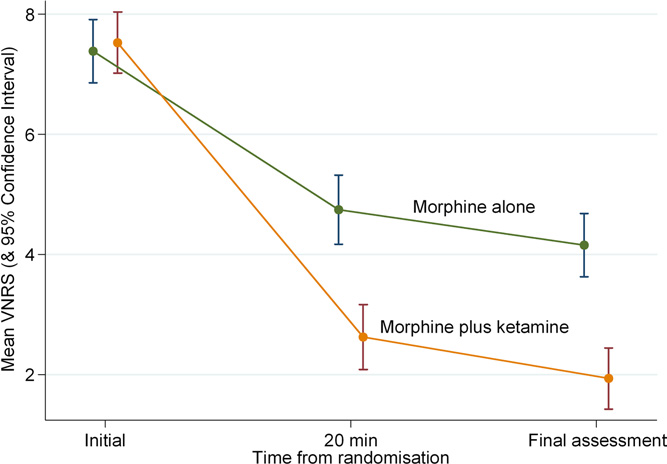 Jennings Ann Emerg Med 2012:;59:497
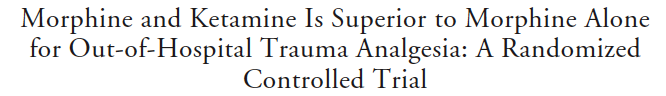 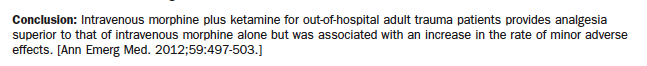 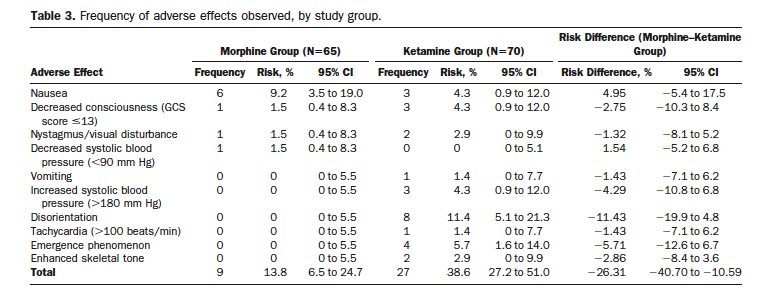 Jennings Ann Emerg Med 2012;59:497
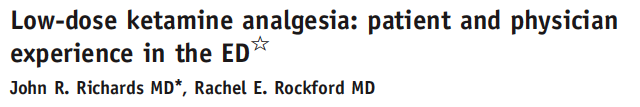 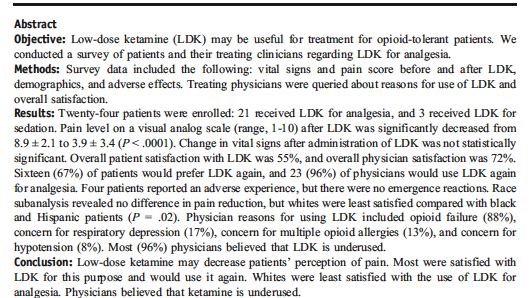 Richards JR, Am J Emerg Med 2013, 31:90
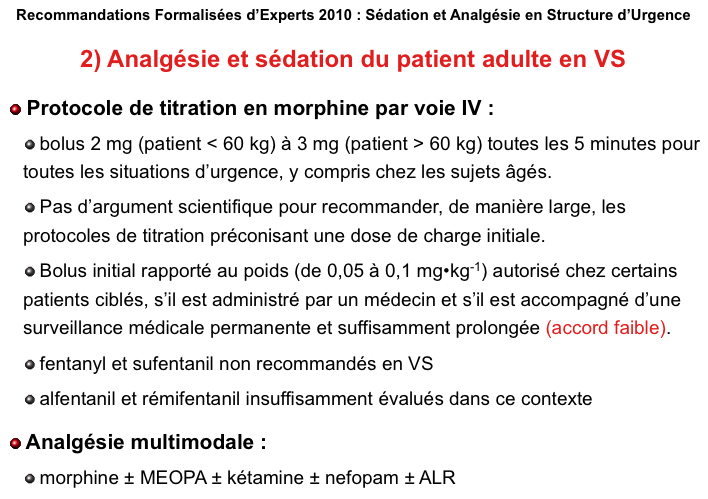 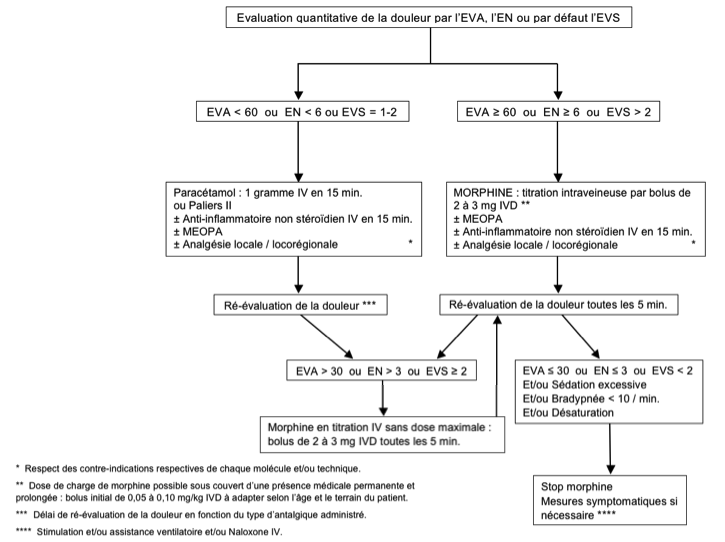 RFE Sfmu-Sfar 2010
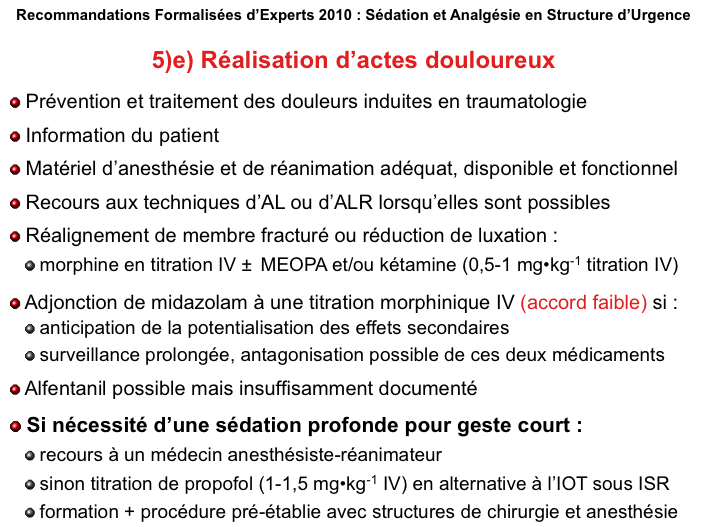 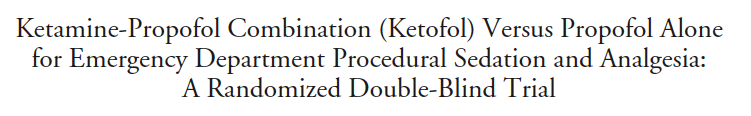 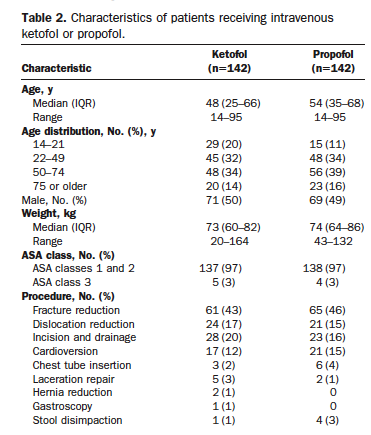 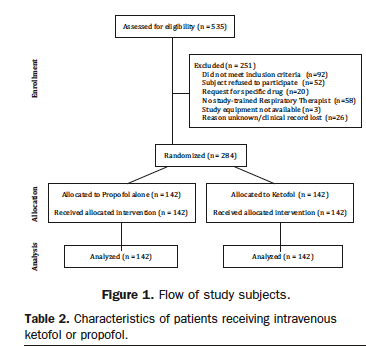 Andolfatto G, Ann Emerg Med 2012; 59:504
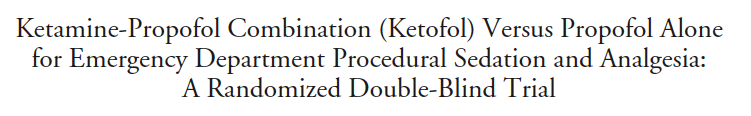 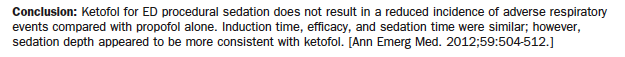 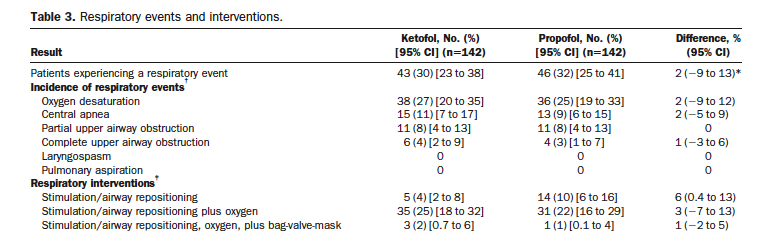 Andolfatto G, Ann Emerg Med 2012; 59:504
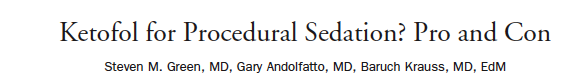 Ann Emerg Med 2011; 57:444
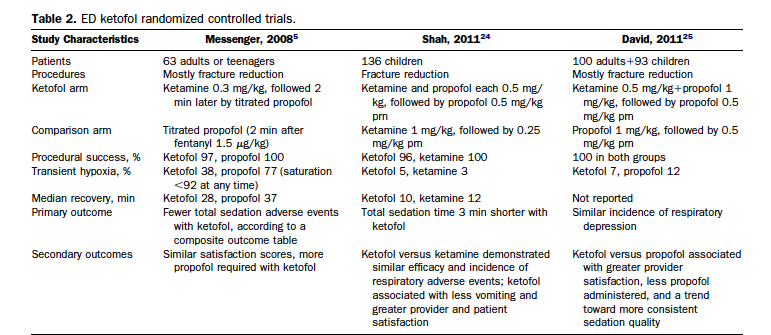 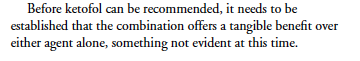 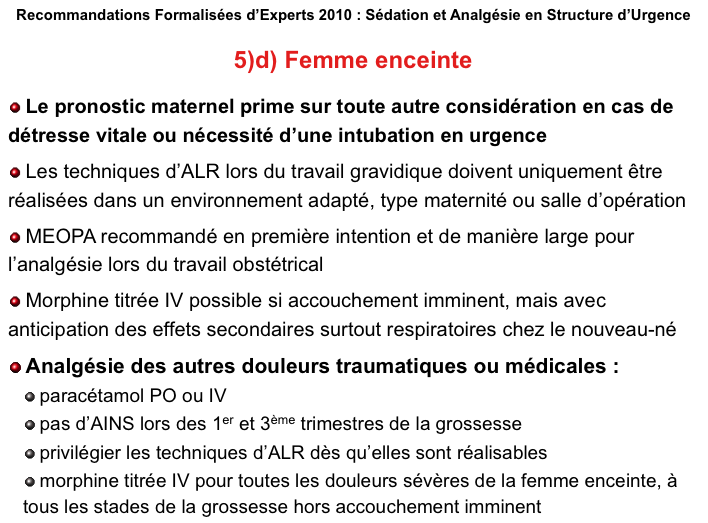 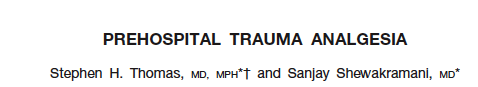 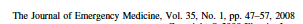 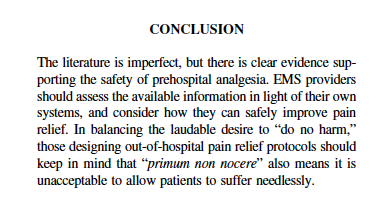 Audit national Sfmu-Meah
Prospectif
50 services  
Prospectif
11 617 patients
7 265 douloureux
EN T0 : 90%
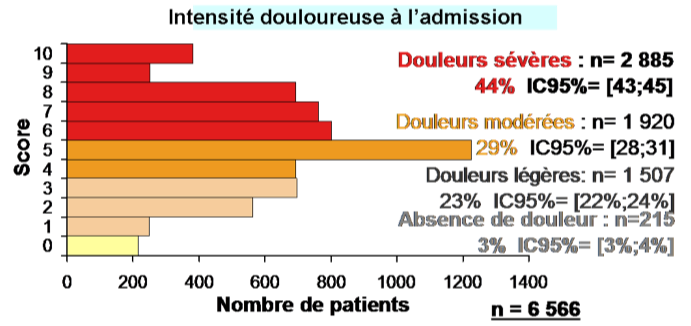 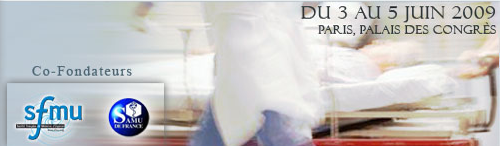 Guéant, Ricard-Hibon, U d’argent Congrès Urgences 2010, EJA 2011
Audit national Sfmu-Meah
51% de patients traités
Délai ttt moyen = 45 min 
Douleurs sévères 
Morphine = 8%
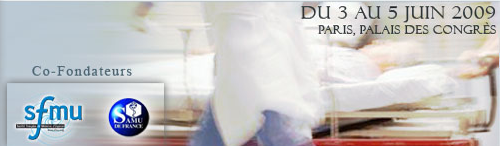 Guéant, Ricard-Hibon, EJA 2011
Audit national Sfmu-Meah
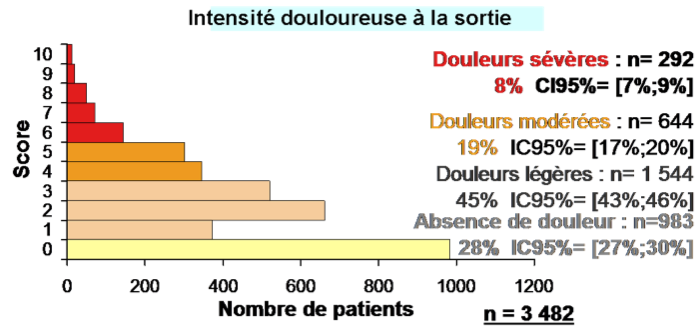 48 % évalués à Tfin
Soulagement (n= 7265) : 23% 
Parmi les patients évalués et présentant une douleur sévère : 61% soulagés
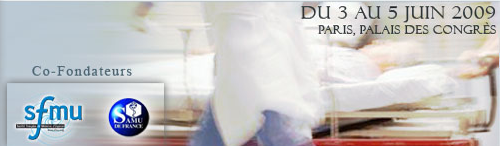 Guéant, Ricard-Hibon, EJA 2011
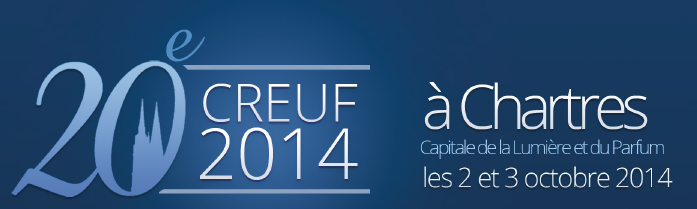 Analgésie en traumatologie  préhospitalière et à la SAUV : On peut faire mieux
Je vous remercie de votre attention
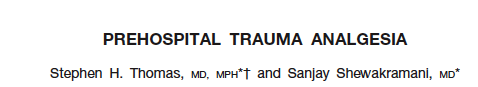 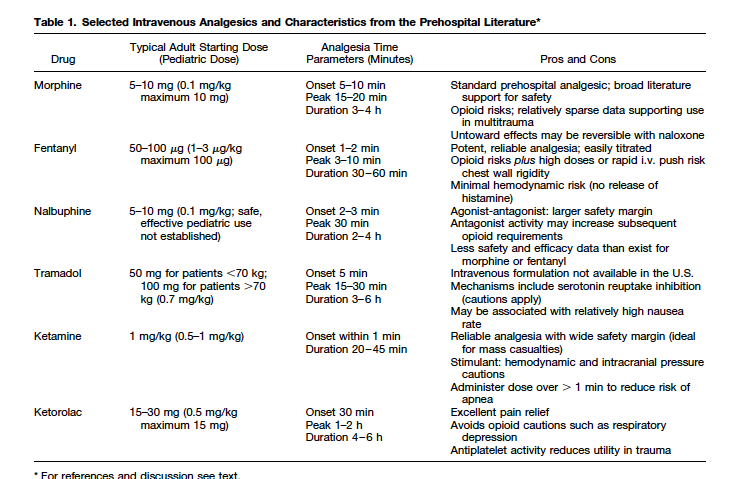 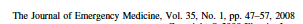 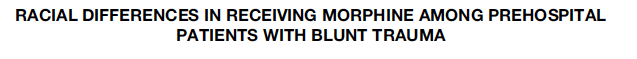 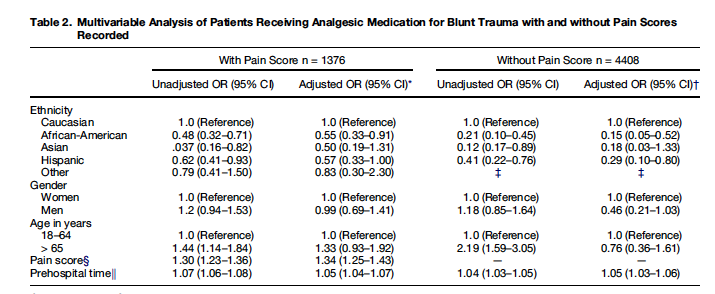 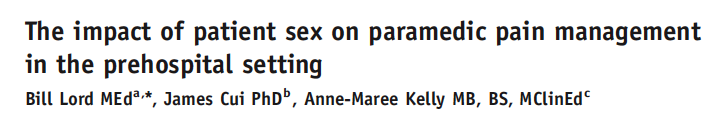 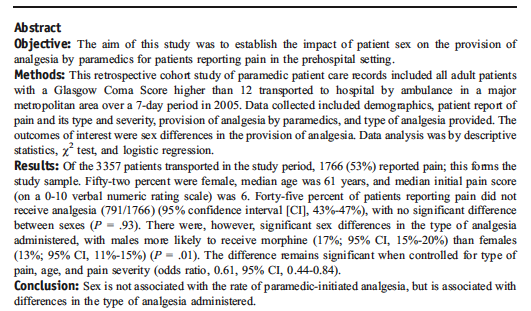 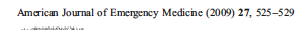 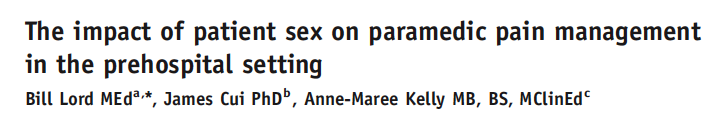 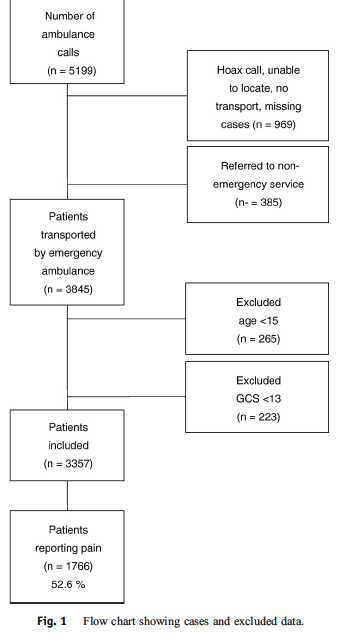 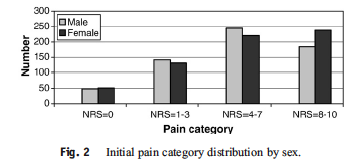 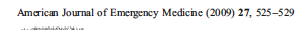 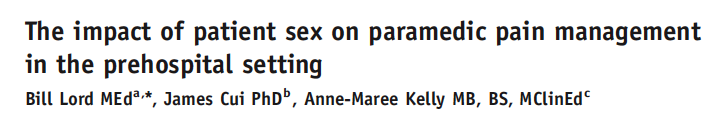 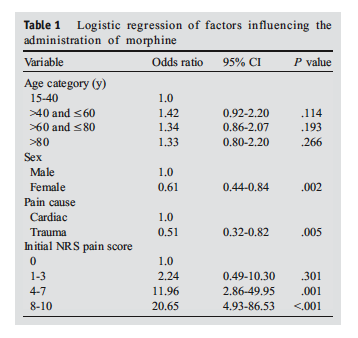 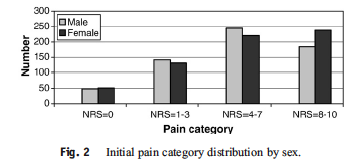 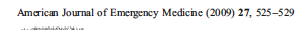 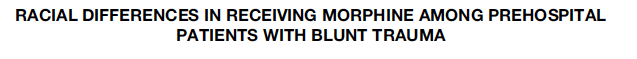 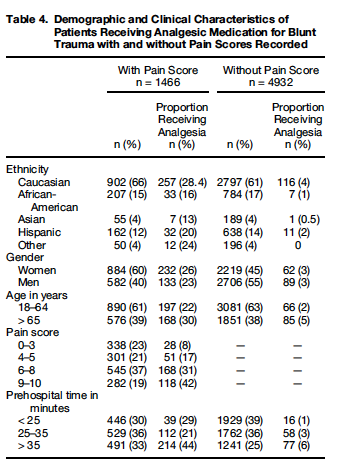 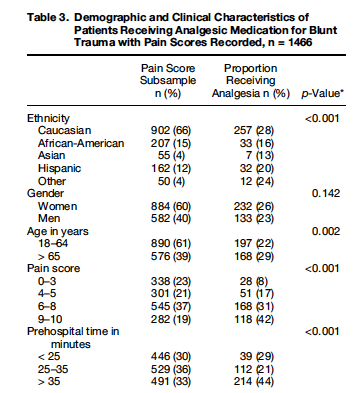 Young J Emerg Med 2013;45:46
Effectiveness of prehospital morphine, fentanyl and methoxyflurane in pediatric patients
Etude rétrospective, comparative
3 312 patients < 15 ans
Morphine IV, Fentanyl IN, Methoxyflurane inhalé
Efficacité analgésique (∆ 30%) : 82%
Methoxyflurane moins efficace que opioids
Morphine IV Vs Fentanyl IN : idem
Bendall JC, Prehosp emerg care 2011, 15:158
Effectiveness of morphine, fentanyl and methoxyflurane in the prehospital setting
Etude rétrospective, comparative
52 0146 Adultes
Morphine IV, Fentanyl IN, Methoxyflurane inhalé
Efficacité analgésique opioids (∆ 30%) : > 80%
Methoxyflurane moins efficace que opioids
Morphine IV plus efficace que Fentanyl IN
Bendall JC, Prehosp emerg care 2011, 15:158
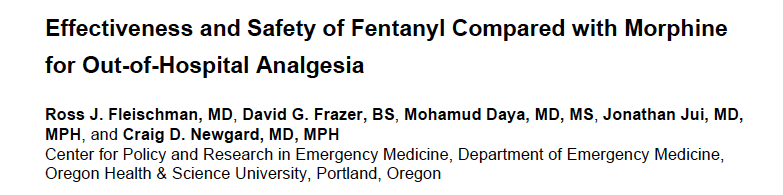 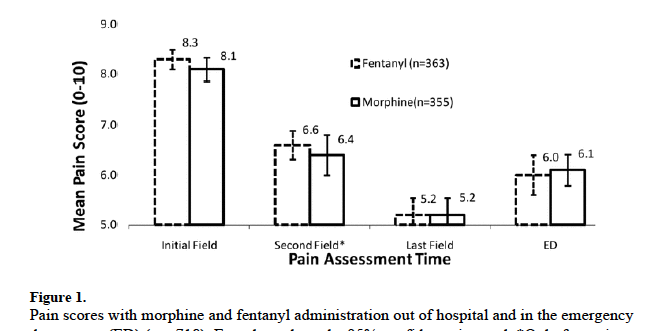 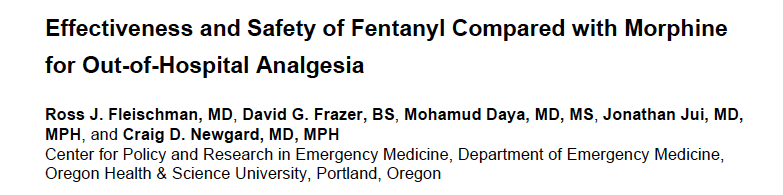 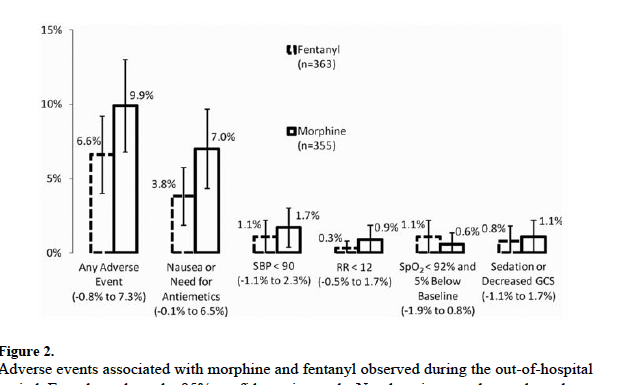 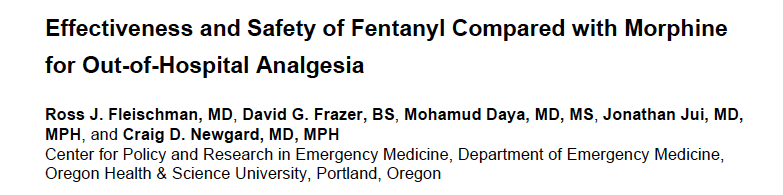 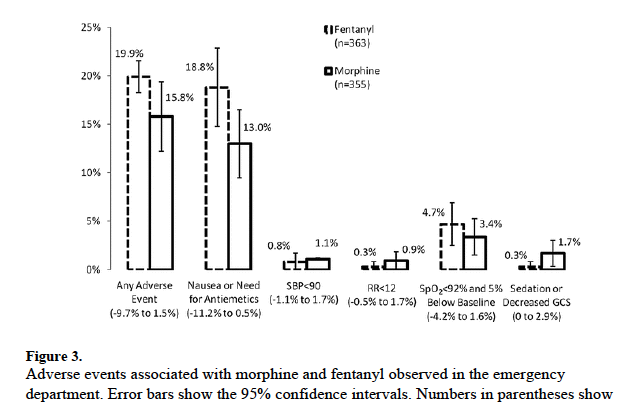 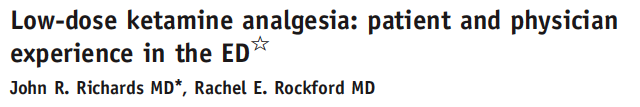 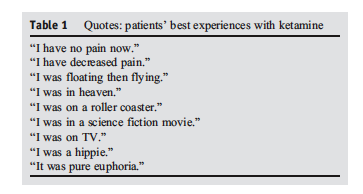 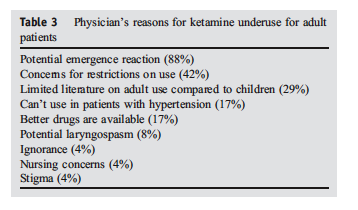 Richards JR, Am J Emerg Med 2013, 31:90
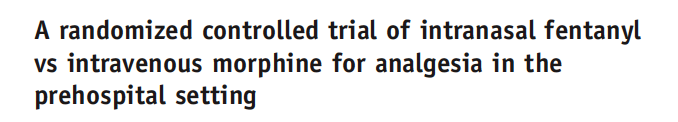 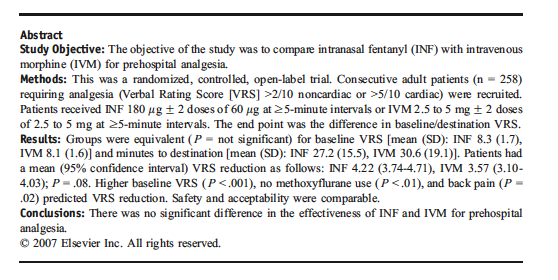 Rickard, Am J Emerg Med 2007
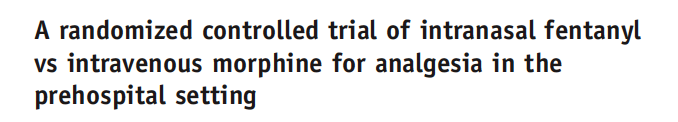 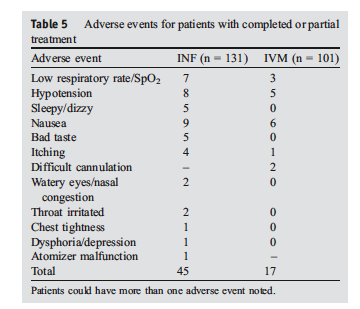 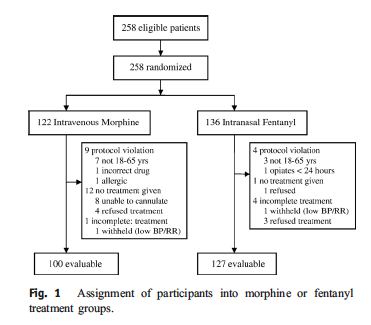 Rickard, Am J Emerg Med 2007
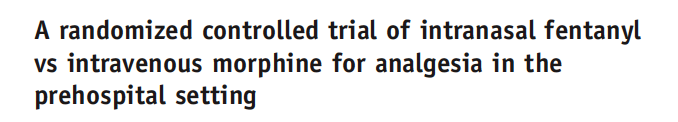 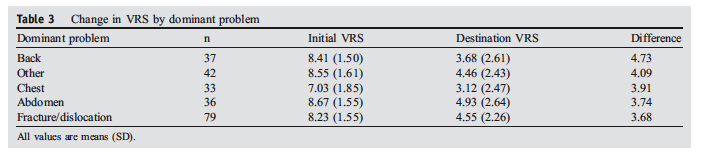 Rickard, Am J Emerg Med 2007
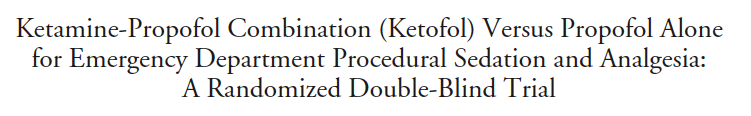 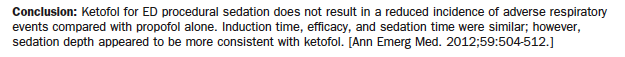 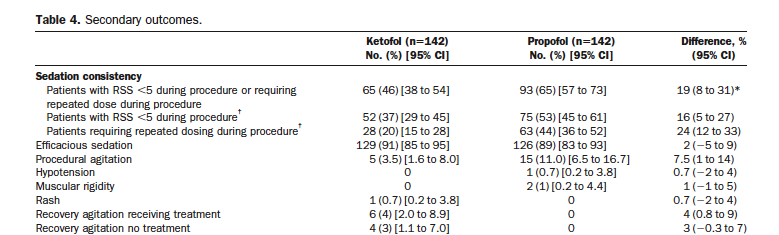 Andolfatto G, Ann Emerg Med 2012; 59:504
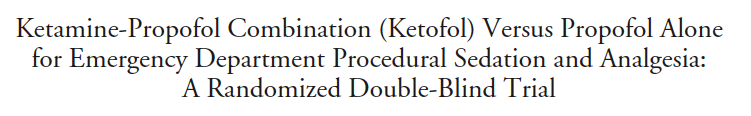 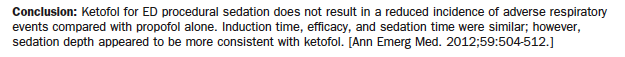 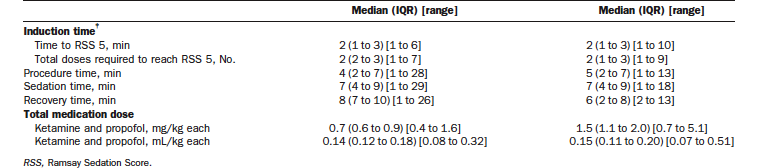 Andolfatto G, Ann Emerg Med 2012; 59:504
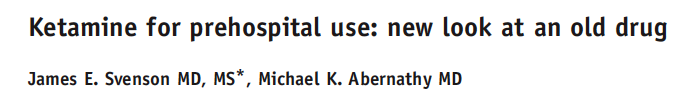 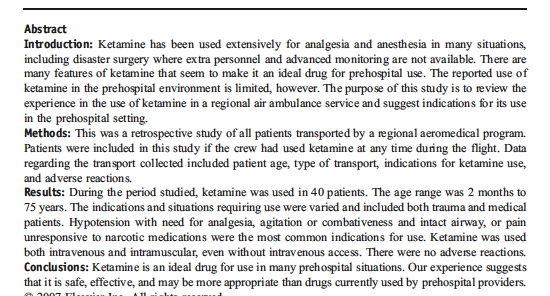 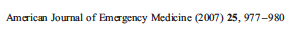 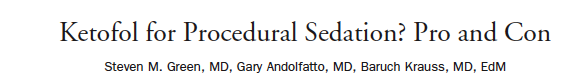 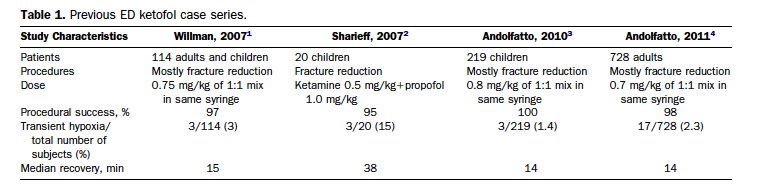 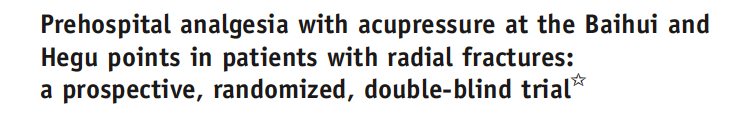 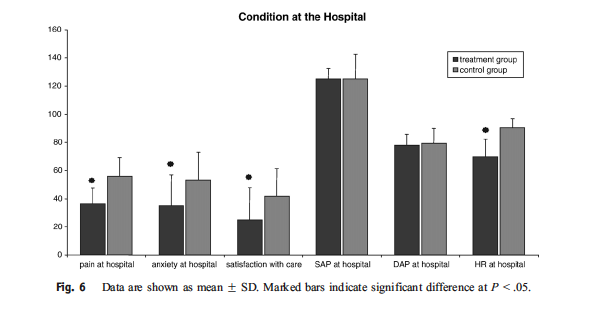 Lang T, Am J Emerge Med 2007
Les ambulances médicalisées font mieux !
Etude prospective
304 patients traumatisés
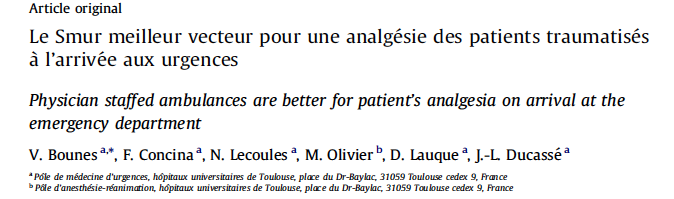 Bounes, Ann Fr Anesth Reanim 2010, 29:699
Les ambulances médicalisées font mieux !
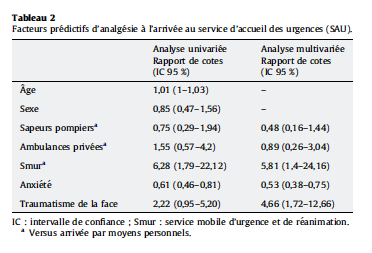 Bounes, Ann Fr Anesth Reanim 2010, 29:699
A Quality Control Program for Acute Pain Management in Out-of-Hospital Critical Care Medicine
49% de patients soulagés
67% de patients soulagés
Ricard-Hibon, Ann Emerg Med 1999, 34:738
Etude Sfmu-Meah : Etude rétrospective d’amélioration des pratiques
Audit rétrospectif : 49 services – 7516 fiches sur 3 périodes
62% de patients douloureux
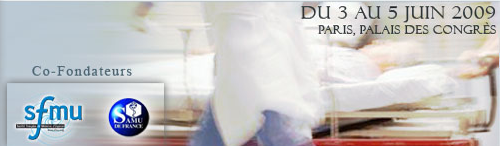 Guéant, Ricard-Hibon, AFMU 2010
Etude Sfmu-Meah : Etude rétrospective d’amélioration des pratiques
Audit National SFMU – Meah : 3 périodes successives
46% de patients traités
Arrivée – Traitement = 40 min
Utilisation de la morphine = 3 %
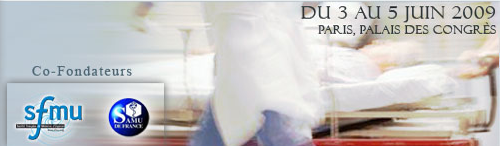 Guéant, Ricard-Hibon, AFMU 2010